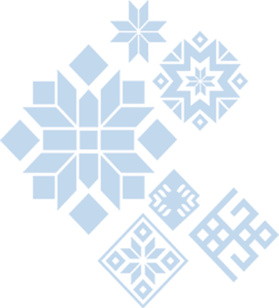 О ПОРЯДКЕ ПРИЕМА НА ОБУЧЕНИЕ ПО ОБРАЗОВАТЕЛЬНЫМ ПРОГРАММАМ НАЧАЛЬНОГО  ОБЩЕГО, ОСНОВНОГО ОБЩЕГОИ СРЕДНЕГО ОБЩЕГО ОБРАЗОВАНИЯ
ИЗМЕНЕНИЯ В ПРИЕМЕ В ШКОЛУ С 1 МАРТА 2022 ГОДА
Приказ Минпросвещения России от 08.10.2021 № 707 «О внесении изменений в приказ Министерства просвещения Российской Федерации от 2 сентября 2020 г. № 458 «Об утверждении Порядка приема на обучение по образовательным программам начального общего, основного общего и среднего общего образования»»

Закон Республики Башкортостан  от 22.02.2022 № 535-з «О внесении изменений в статью 54 Семейного кодекса Республики Башкортостан»
Прием братьев и сестер
Преимущественный прием в начальную школу братьев или сестер детей, которые уже учатся школе не зависит от места жительства. 
Братья и сестры могут быть как полнородными, так и неполнородными.
3
Перечень документов для приема в школу
копию документа, удостоверяющего личность родителя (законного представителя) ребенка или поступающего;
копию свидетельства о рождении ребенка или документа, подтверждающего родство заявителя;
копию документа, подтверждающего установление опеки или попечительства (при необходимости);
копию документа о регистрации ребенка или поступающего по месту жительства или по месту пребывания на закрепленной территории или справку о приеме документов для оформления регистрации по месту жительства (в случае приема на обучение ребенка или поступающего, проживающего на закрепленной территории, остальное УБРАЛИ: или в случае использования права преимущественного приема на обучение по образовательным программам начального общего образования);
УБРАЛИ: справку с места работы родителя(ей) (законного(ых) представителя(ей) ребенка (при наличии права внеочередного или первоочередного приема на обучение);
копию заключения психолого-медико-педагогической комиссии (при наличии).
4
Перечень документов для приема в школу
ДОБАВИЛИ: копию свидетельства о рождении полнородных и неполнородных брата и (или) сестры (в случае использования права преимущественного приема на обучение по образовательным программам начального общего образования ребенка в государственную или муниципальную образовательную организацию, в которой обучаются его полнородные и неполнородные брат и (или) сестра);
ДОБАВИЛИ: копии документов, подтверждающих право внеочередного, первоочередного приема на обучение по основным общеобразовательным программам или преимущественного приема на обучение по образовательным программам основного общего и среднего общего образования, интегрированным с дополнительными общеразвивающими программами, имеющими целью подготовку несовершеннолетних граждан к военной или иной государственной службе, в том числе к государственной службе российского казачества;
!
Запрещается требовать другие документы, в том числе медицинскую справку
5
Проверить Локальный акт школы
возраст и очередность зачисления детей;
сроки приема документов от родителей; 
перечень документов; 
способы подачи; 
документы школы, с которыми надо ознакомить родителей;
регистрация документов; 
сведения об итогах приема.
НЕ ТРЕБУЕТСЯ:
вывешивать приказ о зачислении в общеобразовательную организацию на школьном стенде;
ставить печать на расписку о приеме документов от родителей
!
6
КАТЕГОРИИ ЛЬГОТНИКОВ
7
КАТЕГОРИИ ЛЬГОТНИКОВ
8
КАТЕГОРИИ ЛЬГОТНИКОВ
9
Ответы на вопросы
Ветераны боевых действий являются льготной категорией?
	ч. 6 ст. 19 Федерального закона от 27.05.1998 № 76-ФЗ, п. 10 Порядка приема в школу

При регистрации заявок принимаются постоянная или временная прописки. Планируются ли изменения в пользу постоянной прописки?
	П. 26 Порядка приема в школу, Закон РБ от 22.02.2022 № 535-аДля зачисления ребенка в порядке преимущественного права  необходимы следующие документы: копия документа о регистрации ребенка по месту жительства или по месту пребывания, а также справка о приеме документов для оформления регистрации по месту жительства. 
Есть ли существенные изменения в правилах приема первоклассников в связи с введением ФГОС третьего поколения
При приеме на обучение поступающий и (или) его родители (законные представители) знакомятся с общеобразовательными программами и другими документами.
10
Ответы на вопросы
Нужно ли требовать копию свидетельства о регистрации по месту жительства при приёме в 1 класс, если будущий первоклассник прописан не по тому же адресу, что его брат (сестра), который уже обучается в данном образовательном учреждении?
Ситуация: будущий первоклассник зарегистрирован (проживает) не на закрепленной территории, а его полнородный (неполнородный) брат (сестра) уже обучается в данном ОУ. Такого ребёнка в 1 класс принимать нужно всё равно с 1 апреля?
	Копия документа о регистрации ребенка по месту жительства или по месту пребывания не требуется.П. 17 Порядка приема: Прием заявлений о приеме на обучение в первый класс для детей, указанных в пунктах 9, 10 и 12 Порядка, а также проживающих на закрепленной территории, начинается 1 апреля текущего года и завершается 30 июня текущего года
Если родители подали заявление в электронном комплектовании, но не предоставили оригиналы документов в школу (не пришли писать заявление в школу, а место в электронном комплектовании заняли), в течение какого времени (дней) можно отклонить заявку - заявление в электронном комплектовании? (в правилах приема не указано).
Согласно Регламенту, приглашение в образовательную организацию с указанием даты и времени приема документов направляется заявителю школой  в течение трех рабочих дней с даты подачи заявления в электронной форме, но не позднее 30 дней.
Заявителю необходимо определиться с выбором Организации в срок со времени получения приглашений Организаций и до установленной приглашением даты представления документов в образовательную организацию.
11
Ответы на вопросы
Нужна ли регистрация в ГИС «Комплектование школ» первоклассников из Донецка и Луганска, если такие будут?
В этом случае школа сама регистрирует заявление, либо предоставляет такую возможность родителям (законным представителям)
Если у ребенка, прибывшего из ДНР или ЛНР, нет документов для приема в школу Минпросвещения предусмотрело две ситуации, когда для зачисления ребенка с территории ДНР и ЛНР будет достаточно только заявления.
Первая ситуация – когда родители не смогут представить документы в силу чрезвычайных обстоятельств. Примите ребенка в школу на основании заявления родителей.
Вторая ситуация – исключительная. Она возможна, если ребенок, достигший 14 лет, прибыл с территории ДНР и ЛНР без сопровождения законного представителя. Зачислите ребенка в школу по его личному заявлению.

Старший ребенок заканчивает 9 класс и не идет в 10 класс. Имеет ли младший ребенок право преимущественного приема с 1 апреля, ведь на 1 сентября 2022 года старший ребенок уже обучаться в учебном заведении не будет
Если на момент подачи заявления для зачисления в 1 класс старшие брат или сестра обучается в школе, у первоклассника есть преимущественное право
12